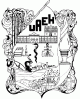 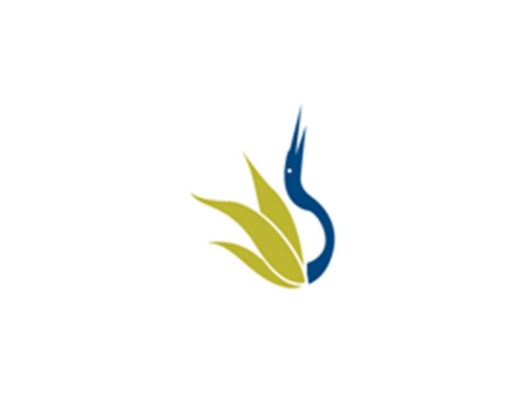 UNIVERSIDAD AUTÓNOMA DEL ESTADO DE HIDALGO
ESCUELA SUPERIOR DE ZIMAPÁN
Licenciatura en Derecho

Derecho Internacional Público



Catedrático: Lic. Guadalupe Chávez Trejo

Período Lectivo Julio - Diciembre 2015
Resumen

Los sujetos del Derecho Internacional se relacionan y conviven dentro de la sociedad internacional de manera pacífica a través de la firma de instrumentos jurídicos o del establecimiento de relaciones diplomáticas o consulares a través de los órganos respectivos.


Palabras Clave:  Sujetos del Derecho internacional, relaciones pacíficas.
Abstract

The International law subjects relate and live inside of an International society in a pacific manner throughout the legal instrument seal or  the establishment of diplomatic relations or consular through its respective organs. 

Keywords:  international law subjects, pacific relations.
Objetivo general: La presente asignatura proporcionará al estudiante los conocimientos necesarios para el estudio de la sociedad internacional, entendiendo la importancia de los sujetos internacionales y de sus relaciones.
Nombre de la unidad

Unidad I Las Relaciones Pacíficas Internacionales (Los instrumentos jurídicos)

Objetivo de la unidad

El alumno comprenderá la manera pacífica de relacionarse entre estados a través de la elaboración de actos unilaterales y tratados
Tema: Las relaciones pacíficas internacionales. Los instrumentos jurídicos.


Introducción: Por relaciones pacíficas internacionales para la firma de instrumentos jurídicos se entienden aquellas negociaciones entre los Estados que producen una norma jurídica – sea general o particular – o bien, que la derogan.  Estas negociaciones jurídicas adoptan formas muy variadas, como los actos unilaterales, el que a continuación se explica en un mapa conceptual.
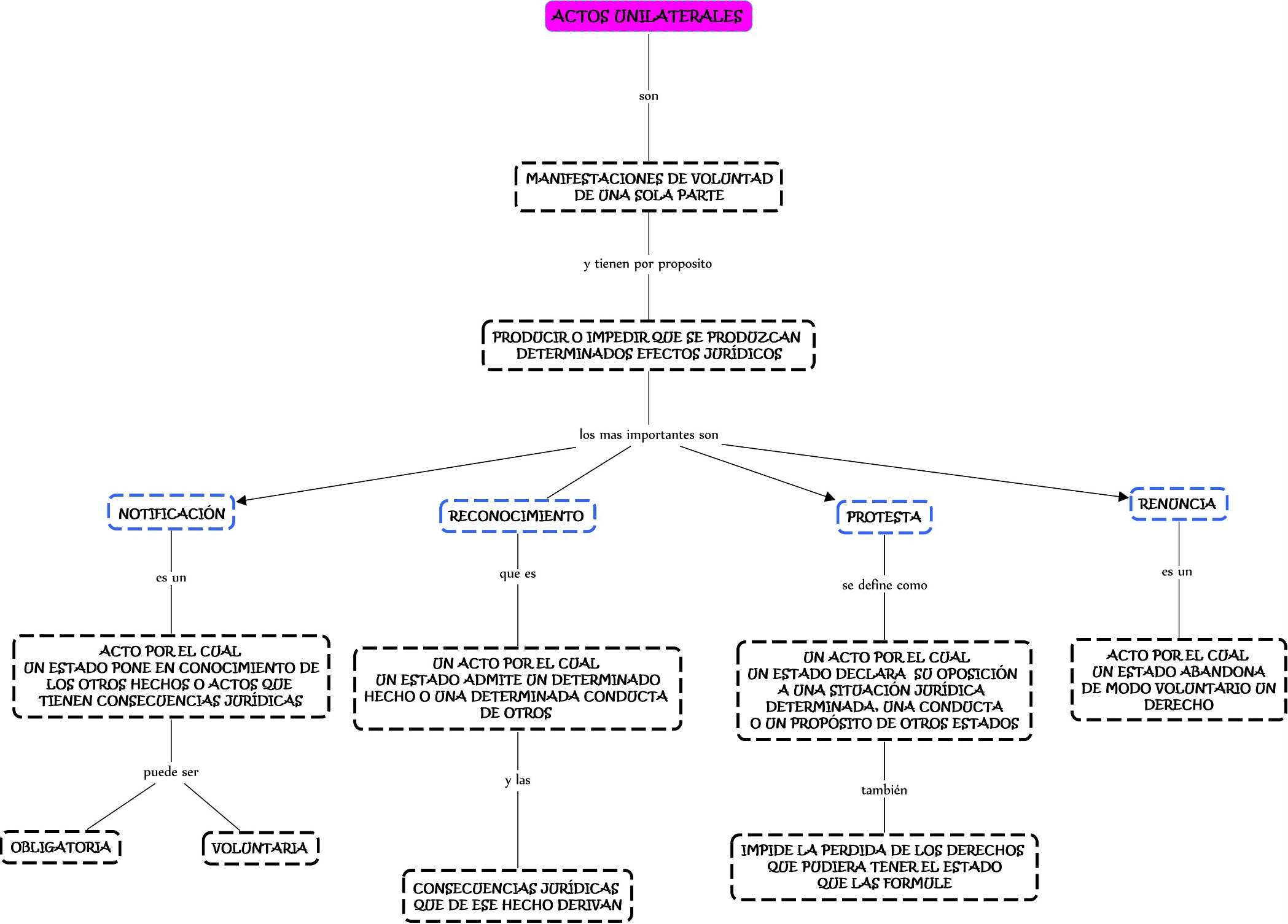 BIBLIOGRAFÍA



Seara Vázquez, Modesto. (2012). Derecho Internacional Público. México: Porrúa.

Sepúlveda, César. (2002). Derecho Internacional. México: Porrúa.
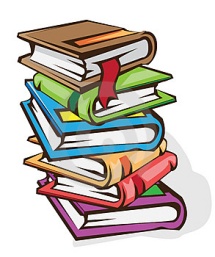